NGỮ VĂN 10 -  CÁNH DIỀU
HỌC VIẾT
NGHỊ LUẬN VỀ MỘT VẤN ĐỀ XÃ HỘI
MỤC TIÊU BÀI HỌC
Về kiến thức
Học sinh xác định các luận điểm, luận cứ và dẫn chứng trong một bài văn nghị luận 
Học sinh viết được một bài văn nghị luận thuyết phục và hấp dẫn
Về phẩm chất
Về năng lực
Tự rút ra được bài học trong cuộc sống và liên kết với các yếu tố số hóa, công dân toàn cầu,…
Vận dụng năng lực ngôn ngữ và cảm thụ văn học để tạo lập văn bản nghị luận về một vấn đề xã hội
01
KHỞI ĐỘNG
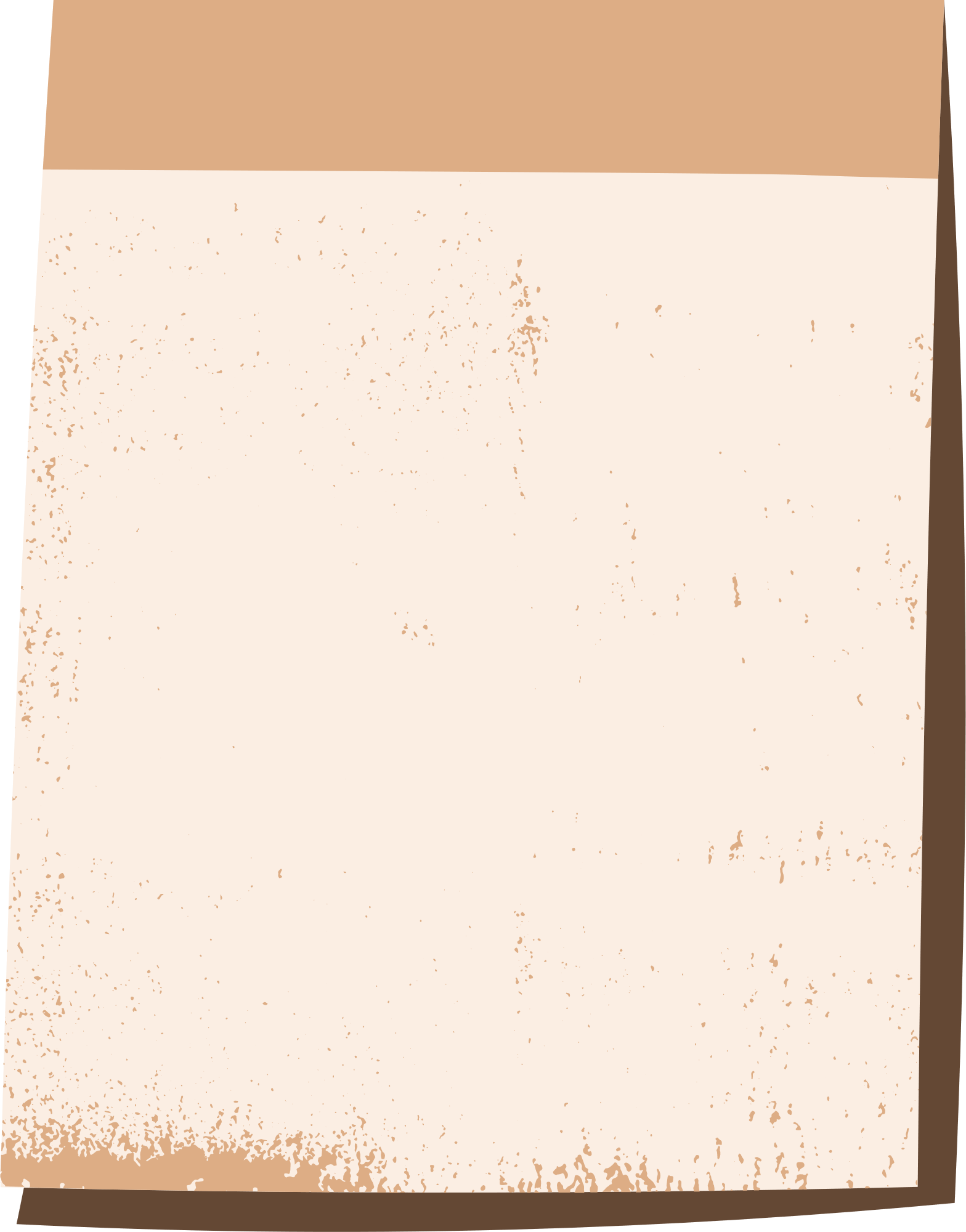 NHIỆM VỤ
HS hoàn thành bảng K – W – L ôn tập về cách làm bài văn nghị luận xã hội
HÌNH THÀNH 
KIẾN THỨC
02
Xem phần 1. Định hướng
ĐỌC VÀ TRẢ LỜI CÁC CÂU HỎI SGK TRANG 34
1. Vấn đề chính được văn bản bàn luận
Đoạn trích nêu lên vấn đề: 
Hiện tượng đổ lỗi cho người khác, không dám chịu trách nhiệm về hành động của mình
2. Hệ thống luận điểm
Nguyên nhân con người sống thiếu trách nhiệm và đổ lỗi cho người khác
Làm thế nào để thay đổi cách hành xử, thôi đổ lỗi cho nguồi khác.
Cách triển khai luận điểm, tác giả chỉ ra nguyên nhân và những điều mỗi chúng ta dễ dàng gặp phải, sau đó đưa ra giải pháp để thay đổi
3. Các thao tác nghị luận được thể hiện trong văn bản
Giải thích + Chứng minh
Bác bỏ
Phân tích
“Tôi phải mất rất nhiều thời gian …. Đó là sự dối trá, thiếu tự trọng,…)
“Chúng ta sống trong nền văn hóa … không có sự thay đổi”
“Đó là lí do … tình huống sắp tới”
Chia sẻ phần các thao tác và kĩ năng khi viết bài
Tìm hiểu đề (Đọc kĩ đề bài, xác định yêu cầu của đề, xác định thao tác, phạm vi dẫn chứng,…); xem lại các tác phẩm liên quan đến nội dung bài viết
BƯỚC 1
BƯỚC 2
Xác định các luận điểm, luận cứ trong bài viết, lựa chọn các dẫn chứng tiêu biểu cho mỗi luận cứ
BƯỚC 3
Triển khai bài viết đảm bảo sáng rõ các luận điểm và các ý, cấu trúc chặt chẽ, sử dụng các dẫn chứng thuyết phục, tin cậy, thích hợp, đầy đủ
BƯỚC 4
Liên hệ mở rộng, so sánh với thực tiễn đời sống và bài học cho bản thân
THỰC 
HÀNH
03
Tham khảo Đề 1. Suy nghĩ về những tấm gương vượt qua số phận của chính mình
Mở bài:
- Giới thiệu khái quát những tấm gương tiêu biểu trên một số lĩnh vực
- Họ đều giống nhau ở điểm : vượt lên số phận để sống, học tập, cống hiến cho xã hội
II. Thân bài:
a. Ca ngợi một số tấm gương không chịu thua số phận
- Chọn những tấm gương tiêu biểu được đài báo nói đến:
+ Nhà giáo Nguyễn Ngọc Ký
+ Nick Vujicic
+ Anh Nguyễn Sơn Lâm;…
+ Cần kể ngắn gọn, giới thiệu được ý thức vươn lên chiến thắng số phận của họ
Tham khảo Đề 1. Suy nghĩ về những tấm gương vượt qua số phận của chính mình
b. Suy nghĩ về những con người ấy
+ Họ đáng cảm phục
+ Chiến thắng số phận bằng ý chí nghị lực
+ Họ cho ta hiểu sức mạnh của ý chí nghị lực
+ Họ đã “tàn” Nhưng không “phế” lại còn mang đến cho xã hội những thành quả vô giá
- Vì sao họ có thể “không chịu thua số phận” ?
- Ý thức về bản thân và cuộc đời
- Ước muốn có cuộc sống tốt đẹp,có ích.
- Họ có ý thức,kiên trì vượt khó
- Sự giúp đỡ của mọi người
Tham khảo Đề 1. Suy nghĩ về những tấm gương vượt qua số phận của chính mình
c. Trách nhiệm của mỗi chúng ta và xã hội với họ như thế nào?
- Cảm thông,tôn trọng họ
- Giúp đỡ họ nếu có điều kiện và khi họ cần
- Tạo điều kiện để những người như họ được phát huy khả năng
III. Kết luận:
- Quyết tâm học tập những tấm gương đó
Bài viết tham khảo Đề 2 Viết bài văn nghị luận bàn về sức mạnh của ý chí con người trong cuộc sống
Dàn ý
I. Mở bài
Dẫn dắt, nêu vấn đề cần nghị luận: ý chí nghị lực sống của con người.
II. Thân bài
* Luận điểm 1: Giải thích khái niệm ý chí nghị lực
Ý chí, nghị lực là bản lĩnh, sự dũng cảm và lòng quyết tâm cố gắng vượt qua thử thách dù khó khăn, gian khổ đến đâu để đạt được mục tiêu đề ra.
Người có ý chí nghị lực là người có ý chí sức sống mạnh mẽ, luôn kiên trì, nhẫn nại vượt qua những khó khăn, chông gai trong cuộc đời để vươn lên, khắc phục hoàn cảnh đi đến thành công.
Bài viết tham khảo Đề 2 Viết bài văn nghị luận bàn về sức mạnh của ý chí con người trong cuộc sống
Dàn ý
* Luận điểm 2: Nguồn gốc, biểu hiện của ý chí nghị lực
- Nguồn gốc: Nghị lực của con người không phải trời sinh ra mà có, nó xuất phát và được rèn luyện từ gian khổ của cuộc sống.
- Biểu hiện của ý chí nghị lực:
•	Người có nghị lực luôn có thể chuyển rủi thành may, chuyển họa thành phúc, không khuất phục số phận và đổ lỗi thất bại do số phận. Ví dụ: Milton, Beethoven…
•	Luôn biết khắc phục hoàn cảnh khó khăn bằng cách tự lao động, mưu sinh, vừa học vừa làm, tự mở cho mình con đường đến tương lai tốt đẹp.
•	Những người bị bệnh tật hiểm nghèo hoặc bị khiếm khuyết trên thân thể: cố gắng tự chăm sóc cho bản thân, cố gắng tập luyện, làm những việc có ích.
Bài viết tham khảo Đề 2 Viết bài văn nghị luận bàn về sức mạnh của ý chí con người trong cuộc sống
Dàn ý
* Luận điểm 3: Vai trò, ý nghĩa của ý chí nghị lực
•	Nghị lực giúp con người đối chọi với khó khăn, vượt qua thử thách của cuộc sống một cách dễ dàng hơn. Ví dụ: Bill Gate…
•	Có niềm tin vào bản thân, tinh thần lạc quan để theo đuổi đến cùng mục đích, lí tưởng sống.
•	Thay đổi được hoàn cảnh số phận, cuộc sống có ích, có ý nghĩa hơn.
•	Trở thành những tấm gương về ý chí, nghị lực vượt lên số phận.
•	Người có ý chí nghị lực sẽ luôn được mọi người ngưỡng mộ, cảm phục, đồng thời tạo được lòng tin ở người khác.
Bài viết tham khảo Đề 2 Viết bài văn nghị luận bàn về sức mạnh của ý chí con người trong cuộc sống
Dàn ý
* Bình luận, mở rộng
- Phê phán những người không có ý chí, nghị lực:
•	Những người chưa làm nhưng thấy khó khăn đã nản chí, thấy thất bại thì hủy hoại và sống bất cần đời.
•	Những người có điều kiện đầy đủ nhưng không chịu học tập, buông thả, không nghĩ đến tương lai.
•	Những người khi gặp khó khăn là buông xuôi, nản chí, phó mặc cho số phận.
=> Lối sống cần lên án gay gắt.
Bài viết tham khảo Đề 2 Viết bài văn nghị luận bàn về sức mạnh của ý chí con người trong cuộc sống
Dàn ý
- Phương hướng rèn luyện:
• Rèn luyện ý chí, nghị lực, luôn biết vươn lên, vượt qua khó khăn trong cuộc sống.
• Biết chấp nhận những khó khăn, thử thách, coi khó khăn, thử thách là môi trường để tôi luyện.
* Bài học nhận thức và hành động:
• Cuộc sống nhiều gian nan, thử thách thì nghị lực sống là rất quan trọng.
• Cần phải học cách rèn luyện mình để có thể vững vàng và trưởng thành hơn sau mỗi lần vấp ngã.
• Rèn luyện bản thân thành người có ý chí và nghị lực để vượt qua mọi chông gai và thử thách trên chặng đường dài.
Bài viết tham khảo Đề 2 Viết bài văn nghị luận bàn về sức mạnh của ý chí con người trong cuộc sống
Dàn ý
• Lên án, phê phán những người sống mà không có ý chí nghị lực, không có niềm tin về cuộc sống.
• Học tập những tấm gương sáng để đi tới thành công.
III. Kết bài
• Khẳng định lại vai trò quan trọng của ý chí nghị lực trong cuộc sống.
• Liên hệ bản thân.
VẬN DỤNG
LIÊN HỆ
04
HS hoàn thành bài viết và chia sẻ với các bạn trong lớp
Tham khảo Đề 1. Suy nghĩ về những tấm gương vượt qua số phận của chính mình
Mỗi chúng ta khi sinh ra đời chúng ta không thể tự lựa chọn cha mẹ hay số phận cho chính mình được. Tạo hóa cho mỗi con người một số phận khác nhau. Có những người vừa sinh ra đã gặp nhiều may mắn hạnh phúc có ba mẹ yêu thương, sinh ra trong một gia đình giàu có sung túc. Ngược lại có những người vừa sinh ra đã thiệt thòi bởi hoàn cảnh của gia đình khó khăn, hoặc bị ba mẹ bỏ rơi không cha không mẹ, có những người sinh ra đã không được khỏe mạnh bằng chúng bạn của mình, thiệt thòi hơn các bạn rất nhiều. Nhưng dù trong hoàn cảnh nào thì những con người chúng ta đều cố gắng vươn lên trong cuộc sống. Có những người dù bị thiệt thòi trong cuộc sống nhưng họ không vì thế mà buông xuôi cuộc đời mình mà luôn cố gắng vươn lên trong cuộc sống để không thua kém bạn bè. Những con người đó thật sự là tấm gương sáng để cho chúng ta noi theo, thái độ sống tích cực của họ.
Tham khảo Đề 1. Suy nghĩ về những tấm gương vượt qua số phận của chính mình
Trong xã hội của chúng ta còn nhiều con người chịu nhiều thiệt thòi đó họ không đầu hàng số phận không chấp nhận mình sẽ là gánh nặng của gia đình và xã hội họ cố gắng vươn lên trong cuộc sống của chính mình quả là một điều thật sự đáng ngưỡng mộ. Như thầy giáo Nguyễn Ngọc Kí một con người đã chịu rất nhiều trong cuộc sống khi sinh ra đã bị liệt hai tay. Nhưng bằng nghị lực phi thường của mình thầy đã cố gắng học viết chữ bằng chân. Những ngày đầu tập viết những nét chữ viết bằng tay còn khó khăn thì những nét chữ bằng chân vô cùng khó. Nhưng thầy Nguyễn Ngọc Kí vẫn kiên nhẫn tập viết mỗi ngày để rồi thầy có thể theo đuổi sự nghiệp học hành của mình. Rồi thầy Nguyễn Ngọc Kí đã thi đỗ đại học rồi trở thành một thầy giáo. Một thầy giáo dạy giỏi viết chữ bằng chân. Đó chính là một nỗ lực phi thường của mỗi con người. Hay như bạn trẻ Nguyễn Sơn Lâm một người cũng bị tật nguyền cả hai chân nhưng lại có những thành tích đáng nể trong học tập và trong cuộc sống của mình.
Tham khảo Đề 1. Suy nghĩ về những tấm gương vượt qua số phận của chính mình
Nguyễn Sơn Lâm là người đã chinh phục được nhiều thành tựu trong cuộc sống. Rồi còn nhiều tấm gương khác trong cuộc sống. Những con người những số phận khi sinh ra đã thiệt thòi hơn so với những người khác trong cuộc sống.
Những con người thiệt thòi, khi họ sinh ra đã không được lành lặn nhưng chính nhờ ý chí, nghị lực sống phi thường của mình mà họ đã vươn lên trở thành những con người thành đạt không hề thua kém những người lành lặn. Thậm chí, nhiều bạn trẻ khỏe mạnh lành lặn nhưng sự nỗ lực trong cuộc sống lại không. Họ để cho những thói hư tật xấu trong cuộc sống cám dỗ mình rồi trở thành những kẻ tội phạm gây ra những tội ác ghê rợn. Những bạn trẻ này thật sự là gánh nặng của xã hội, họ thật sự không biết tận dụng những lợi thế mà cuộc sống, tạo hóa đã ban tặng cho mình sống hoài sống phí tuổi trẻ tương lai của mình. Trong khi đó nhiều người vừa sinh ra do những ảnh hưởng của chất độc màu da cam, hoặc do tạo hóa nên khi vừa chào đời họ đã thiệt thòi, nhưng họ vẫn luôn sống có ích, có ước mơ hoài bão của mình.
Tham khảo Đề 1. Suy nghĩ về những tấm gương vượt qua số phận của chính mình
Cái đáng quý nhất của mỗi con người này chính là nghị lực sống kiên cường, phi thường của họ. Dù cuộc sống có nhiều khắc nghiệt nhưng họ vẫn vươn lên trong cuộc sống với những ước mơ, hoài bão vô cùng lớn lao. Những con người này thường phải nỗ lực gấp hai, ba lần thậm chí mười lần so với người khỏe mạnh bình thường nhưng họ lại tạo ra những kỳ tích mà người khỏe mạnh bình thường cũng không làm được. Đó chính là điều đáng quý đáng trân trọng ở những con người này. Dù tạo hóa không công bằng với họ nhưng họ không trông chờ vào lòng từ bi, thương hại của người khác mà luôn chủ động trong cuộc sống của mình. Thậm chí họ còn tạo nên nhiều thành công mà người khác phải nể phục sự thành công của họ. Họ sinh ra có thể thiếu đi một bộ phận nào đó trên cơ thể nhưng bằng bàn tay khối óc của mình họ đã kiên cường vươn lên trong cuộc sống. Họ quyết khẳng định vị trí của mình không làm gánh nặng cho gia đình và xã hội. Chính trái tim khối óc, ý chí của con người đã chiến thắng mọi thứ trong cuộc sống. Những con người có nghị lực sống thì không có khó khăn nào có thể làm họ gục ngã.
Bài viết tham khảo Đề 2 Viết bài văn nghị luận bàn về sức mạnh của ý chí con người trong cuộc sống
Xung quanh chúng ta, có biết bao nhiêu người đã vượt lên số phận, chiến thắng hoàn cảnh khắc nghiệt để vươn đến điều tốt đẹp nhất. Đó thực sự là tấm gương để mỗi người học tập, rèn luyện. Cũng vì thế mà nghị lực sống luôn được coi trọng và phát huy không ngừng nghỉ.
     Nghị lực sống của con người trước hết chính là bản lĩnh, sự cố gắng, kiên cường để vượt lên tất cả những khó khăn và thử thách. Để có được nghị lực phi thường đó thì bắt buộc con người đó phải chịu quá nhiều vất vả, nhiều dằn vặt. Đây có thể coi là động lực để hình thành nên ý chí, nghị lực này.
     Đâu đây trong cuộc sống, chúng ta vẫn bắt gặp không ít người, không ít số phận có được nghị lực vươn lên như vậy. Hình ảnh cậu bé tàn tật vẫn lê la xung quanh khu chợ mỗi buổi chiều tà, ánh mắt cậu buồn rười rượi để bán vé số.
Bài viết tham khảo Đề 2 Viết bài văn nghị luận bàn về sức mạnh của ý chí con người trong cuộc sống
Những bước đi nặng nề ấy giữa tiết trời nắng chang chang và tiếng rao vé số như xé lòng. Dù đói nghèo, dù tàn tật nhưng cậu vẫn cố gắng để nuôi sống bản thân, để có thể không phải ngửa tay xin người khác. Một cuộc đời tàn nhưng không phế khiến mọi người rớt nước mắt. Chính nghị lực, sự nỗ lực đã khiến cậu bé vượt lên chính mình, trước kết là vượt lên sự kì thị của mọi người và lòng tự ti của bản thân mình.
     Nghị lực sống của con người còn được biểu hiện rất đơn giản, thường xuyên trong cuộc sống, và nó tồn tại ở trong chính con người bạn.Con đườngđại học gian nan, với nhiều thử thách ở phía trước. Bạn muốn chạm vào cánh cổng đại học, nơi bạn có thể thực hiện ước mơ của mình. Bạn phải cố gắng, phải kiên cường, phải tìm tòi. Nếu không có nghị lực thì liệu rằng bạn có thể đạt được ước mơ đó không.
Bài viết tham khảo Đề 2 Viết bài văn nghị luận bàn về sức mạnh của ý chí con người trong cuộc sống
Khi đã có nghị lực trong con người mình thì bạn sẽ thấy mình trường thành hơn, học tập được nhiều điều. Những người có nghị lực là những người có thể tự đứng lên bằng chính đôi chân, bằng sức lực của bản thân, không dựa dẫm, ỉ lại vào bất kỳ ai. Đây không phải là điều mà ai cũng có thể làm được.
     Nghị lực sẽ giúp bạn có thể tự tin đương đầu với thử thách, sóng gió, kể cả nỗi bất hạnh và mất mát bạn cũng có thể chịu đựng được. Là bởi vì bạn đã được rèn giũa, tôi luyện hằng hằng bằng chính nghị lực của bản thân. Chắc hẳn chúng ta chưa quên hình ảnh người thầy Nguyễn Ngọc Ký với sự cố gắng, nỗ lực, vượt lên chính mình để có thể trở thành người có ích cho xã hội như hiện nay. Không phải tự nhiên mà họ thành tài, cũng không phải trời thương, trời cho. Đó chính là quá trình cố gắng, kiên trì, miệt mài và không ít lần rơi nước mắt để có thể đạt được kết quả đáng ngưỡng mộ này. Đó chính là nghị lực phi thường, một nghị lực khiến ai cũng phải ngưỡng mộ và ngạc nhiên.
Bài viết tham khảo Đề 2 Viết bài văn nghị luận bàn về sức mạnh của ý chí con người trong cuộc sống
Tuy nhiên, bên cạnh những người biết vươn lên, có nghị lực thì có một số người có lối sống ỷ lại, dựa dẫm, không có tinh thần phấn đấu, ý chí tiến thủ. Điều này thật nguy hại khi chính bản thân họ đang tự đưa mình vào ngõ cụt. Không cố gắng, không có chí tiến thủ, không biết tự hoàn thiện mình thì chắc chắn sẽ chỉ mãi mãi là người đi sau. Xã hội cần những con người có ý chí và nghị lực chứ không cần những kẻ có bằng cấp nhưng thiếu thực lực.
Rubic đánh giá
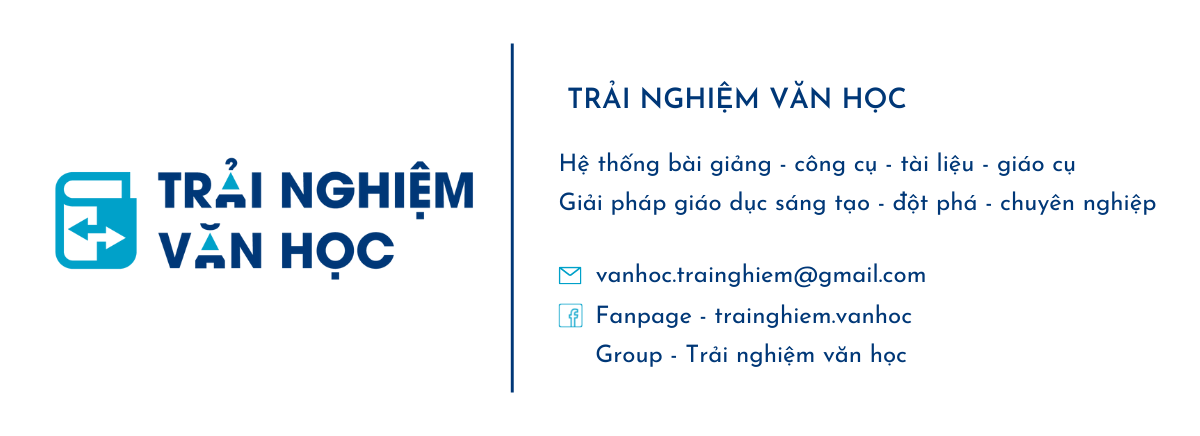